Introduction to Cryptology










03.05.2023, v43
Tutorial-06
Secret-Key Ciphers
Stream Ciphers: Design Principles
A Template for Designing a Running Key Generators
Non-linear Combination of LFSR Sequences
LFSR with primitive connection polynomial
Of length L. PN sequence: period 2L-1 = 26-1=63
Non-linear function F  with
 non-linear order NLO=m
F
F
order =1
NLO= m= 3=L/2
Largest product of adjacent cells
S
F =  x1.x2 + x3 + x4.x5.x6
order =2
If  C (D)  is primitive  then  the resulting linear complexity is:
For m = L/2  
Linear Complexity L(S)    2L- log  L
Design steps:
Select a primitive polynomial of degree L
Select a function F with a nonlinear order m=L/2
Select some low order terms in F (for good 1/0 distribution)
Compute effective linear complexity L(S)
2
Problem 6-1:

Construct a linear feedback shift register using the connection Polynomial
C(D) = D5 + D2 + 1. The polynomial C(D) is irreducible.

Start the constructed register with the initial state 10111 and generate the first 5 bits of its output sequence.
Which possible length can the sequence period take? 
Find the period of the resulting sequence.
If C(D) is not known to an external attacker. How many consecutive sequence bits are required to generate the rest of this sequence? 
How much is the linear complexity of that  sequence?
Solution 6-1:
1. Using the LFSR template results with the following register structure:
Ex-Or gate
+
Output sequence
D5
D2
1011101...
C(D) = D5 + D2 + 1
C(D) = CL DL  .....   C2 D2  + C1 D1  +  1
State 0
01110     State 1
11101	    State 2
11011	    State 3
10110	    State 4
01100	    State 5
11000	    State 6
The resulting sequence is called a
Pseudo-noise sequence PN-Sequence.
2. C(D) is irreducible with period p, where p should divide 25-1 = 31.
     The divisors of 31 are 1 or 31. Thus the period can be 1 or 31.
3. As the period is not 1 (see the sequence in 1), it should be 31 =>  p = 31    q.e.d
4. If we apply Massey-Berlekamp algorithm using only 2L = 10 consecutive bits are required to find C(D).
5. Linear complexity is the length of the shortest linear feedback shift register LFSR which generates  the 
    sequence. Thus the linear complexity of our sequence is L = 5.
Problem 6-2:

Construct  a linear feedback shift register using the connection Polynomial
C(D) = D6 + D4 + D2 + D + 1. The polynomial C(D) is irreducible.

Start the constructed register with the initial state 101111 and generate the first 5 bits of its output sequence.
Which possible length can the sequence period take? 
Find the period of the resulting sequence.
If C(D) is not known to an external attacker. How many consecutive sequence bits are required to generate the rest of this sequence? 
How much is the linear complexity of that  sequence?
Solution 6-2:
1. Using the LFSR template results with the following register structure:
Ex-Or gate
+
Output sequence
D4
D2
D6
D
101111...
C(D) = D6 + D4 + D2 + D + 1
1    State 0
011110    State 1
111100    State 2
111000    State 3
110000    State 4
100001    State 5
C(D) = CL DL  .....   C2 D2  + C1 D1  +  1
The resulting sequence has a length of 21 bits.
2.   Possible sequence lengthes are only the divisors of 26-1 = 63. These are 1, 3, 7, 9, 21, 63
Looking in the table of irreducible polynomials, the period of the selected polynomial is e = 21.  (can also be found  by computing the order of x modulo C(x) = x6 + x4 + x2 + x + 1)
4.  Applying Massey-Berlekamp algorithm requires only 2L = 12 consecutive bits to find C(D).
Linear complexity is the length of the shortest linear feedback shift register LFSR which generates  the sequence. Thus the linear complexity of our sequence is L = 6.
Problem 6-3: Stream Cipher Design
Define the connection polynomial for the running key generator shown such that it produces a maximum length output sequence. Compute the length of the output sequence.
Compute the number of possible polynomials which can produce such sequences.
Define possible functions for f1 and f2 using logical gates such that the output sequence S shows a maximum linear complexity. Write the function of the output sequence in terms of the register states.
Compute the linear complexity of the output sequence S.

        Use the factorization table below:
Solution 6-3:
Linear Sequence
C(D)
1.    A possible connection polynomial
       is the following  primitive polynomial  from
       the  irreducible polynomial table   
       C(D) = 1000001010011 
           	 = D12 + D6 + D4 + D + 1 (8th polynomial in the list)
         Periode 2L – 1 = 212 – 1 = 4095

Number of existing primitive polynomials of degree L  is :

       for L = 12, number of primitive polynomials is:
       (212 – 1 ) / 12 = (4095) / 12 = (5*32*7*13) / 12
                       	                          = 4095(1-1/5)(1-1/3)(1-1/7)(1-1/13) / 12
             			            = 1728 / 12 = 144 possible polynomials (or possible PN-Sequences)

Selecting m = 12/2 for highest linear complexity


 The linear complexity is
S
S
S
S
S
S
S
S
S
S
S
S
5
4
0
3
6
7
8
10
1
2
11
9
f
f
1
2
S
Annex  Irreducilbe polynomials of degree 12:
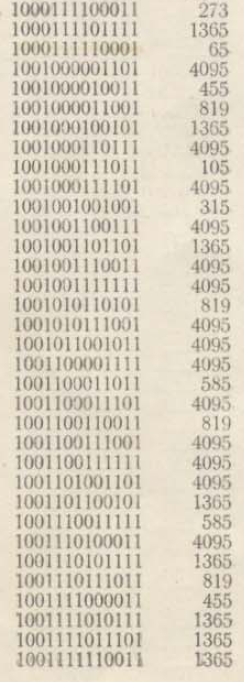 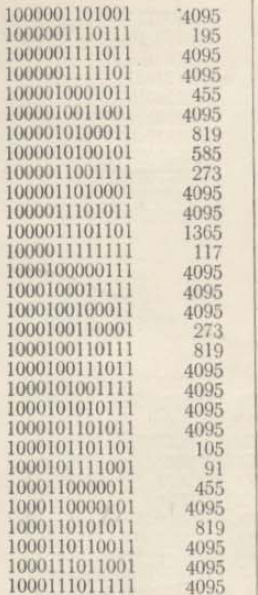 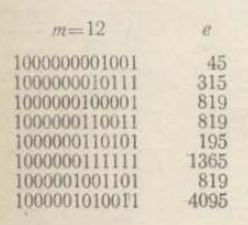